High Frequency (HF) NVIS
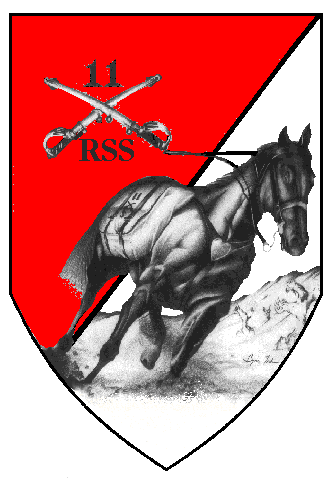 04 December 2014
1
What is NVIS?
NVIS stands for Near Vertical Incidence Skywave.
NVIS is a form of HF propagation which    consists of properly configured antennas, and   correctly chosen frequencies so as to allow for signal reflection from the earths ionosphere.

     As the picture to the right shows, by having a high take off angle (roughly 50 to 90 degrees) NVIS allows for communication to take place beyond LOS (Ground Wave) range of the receiving stations.

    The HF frequency range is from 1.6 to 30 MHz. However; NVIS is normally conducted from 2.0 to 10 MHz (based on atmospherics)

     NVIS Rule of Thumb:
Night Time: 2 - 4 MHz
Day Time: 5 – 8 MHz
(This can and will change based on current atmospherics)
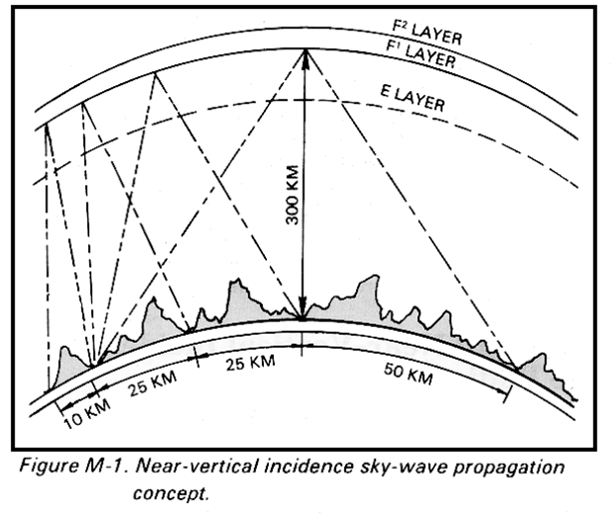 2
What is NVIS?
As illustrated by the picture on this slide; HF communications can comprise of 
both Ground wave Sky Wave signals.

    As shown, a Sky Wave skip zone is created if the height of the antenna is 
Not not carefully planned out. 

    If a dipoles height is ½ a 
wavelength above ground the 
propagation becomes directional;
thereby, creating a skip zone.

    The skip zone is required if medium 
to long Range communications 
(500 miles or more) is desired; not 
when operating NVIS

 Key take away: There is no Skip
Zone Unless you as the user
creates it!
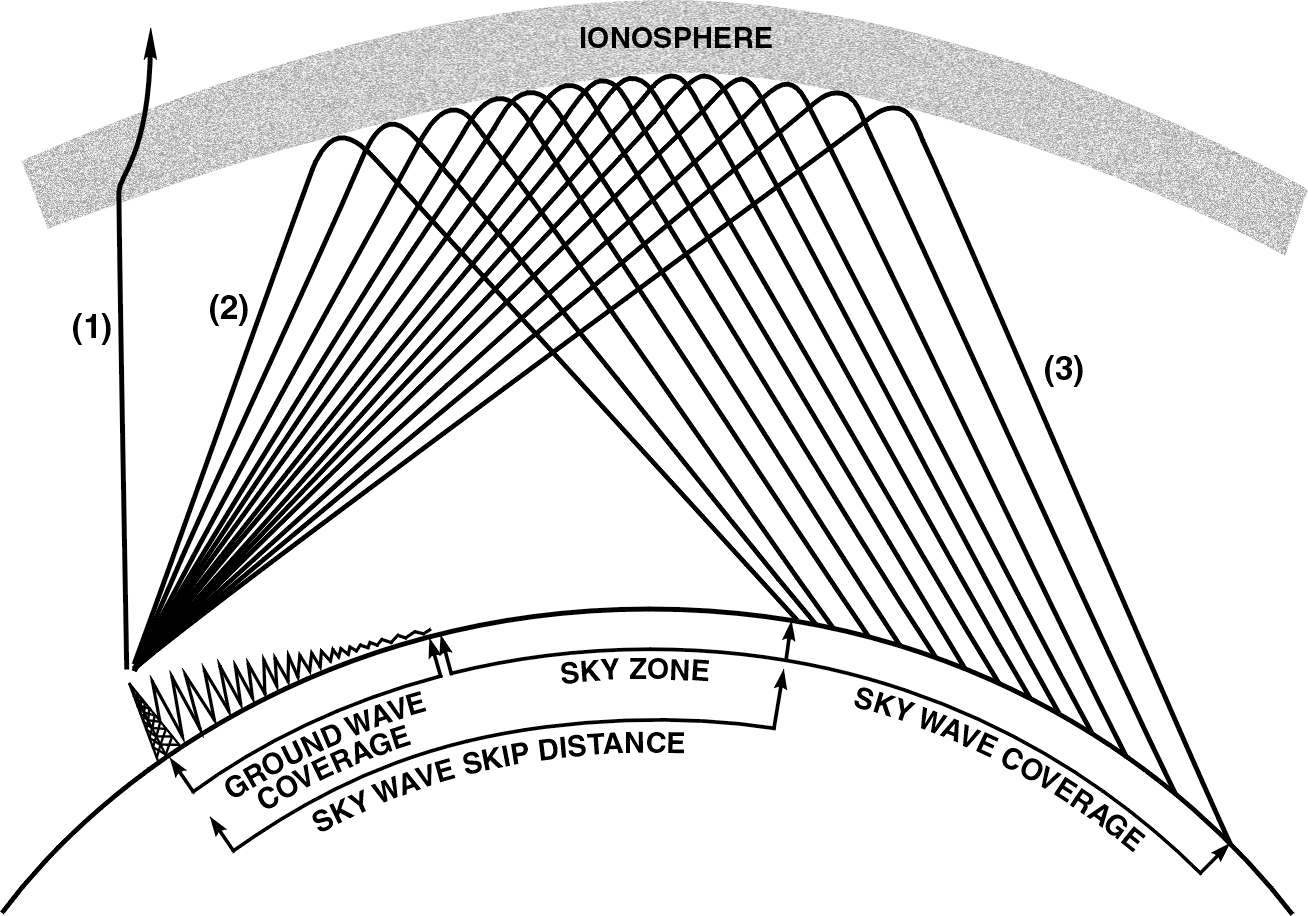 3
The Ionosphere
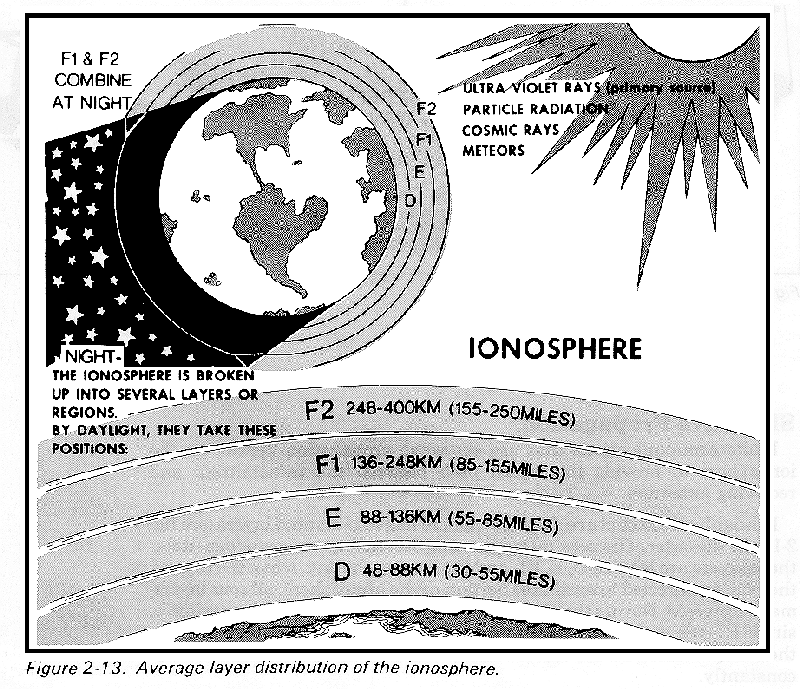 Earth has 4 ionospheric layers
that affect HF communications, they 
are D, E, F1 and F2.

    NVIS signals are reflected by the
F2 layer, therefore, during daylight
hours the single needs to be high 
enough to travel though the D and E 
layers and not be totally absorbed.
4
Typical NVIS HF Net
NVIS allows for reliable communication
between distant stations with low power.

 20 watts is more than 
enough power to reach out 
to roughly 200 to 400 miles 
+/- 50 miles.

     A properly generated 
NVIS  signal has a limited 
ground wave signal; therefore, 
the vertically propagating signal 
is very difficult for an enemy 
to Direction-Find.
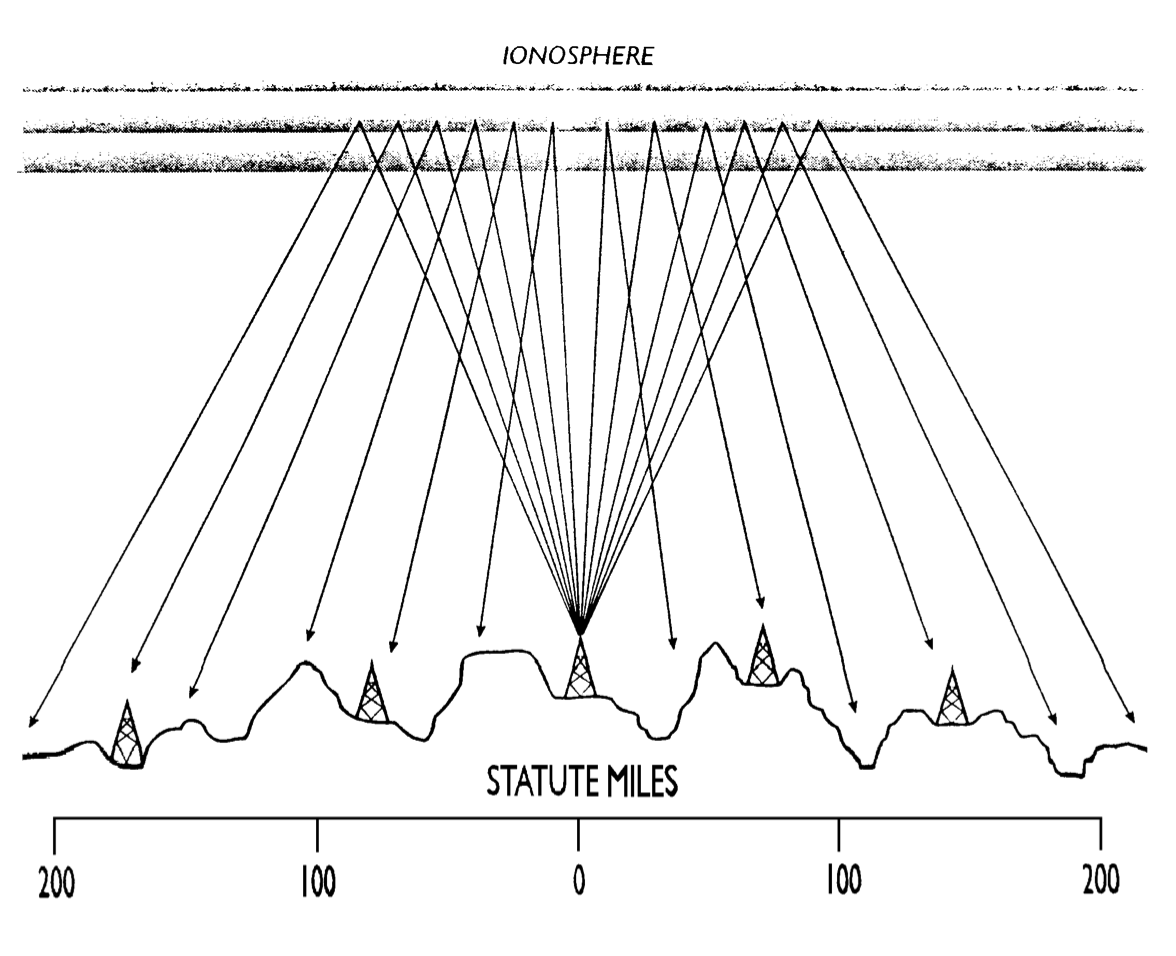 5
Advantages of NVIS
NVIS propagation requires no external infrastructure. Two or more stations properly using NVIS techniques can establish reliable communications without any third party support. 

Properly employed NVIS can dramatically reduce noise and interference, resulting in an improved signal/noise ratio (SNR). 

NVIS works well with low power due to low noise levels and its inherently improved SNR.

NVIS propagation can overcome communication obstacles, such as valleys and mountainous terrain with relative ease. 

Antennas optimized for NVIS are usually low. Simple ½ wavelength dipoles work very well. A good NVIS antenna can be erected easily, in a short amount of time. 

The optimum height for a dipole is anywhere from 7 to 15 feet above ground; however, lower & higher antennas can still propagate NVIS.
6
NVIS and HF Propagation terms
HPF = Highest Probable Frequency: The highest frequency at which ionospheric propagation between specific locations will be available 10% of the time.
MUF = Maximum Usable Frequency: The  highest frequency at which ionospheric propagation between specific locations will be available 50% of the time.
LUF = Lowest Usable Frequency: The lowest frequency at which ionospheric propagation between specific locations and using specific power levels, receiving equipment and antennas will be available 50% of the time.
FOT = Frequency of Optimum Traffic: The highest frequency at which ionospheric propagation between specific locations will be available 90% of the time. 
The best operating frequency is usually 15 to 25% below the MUF.  Propagation is affected by the time of year, day, and solar activity.
FC = Critical Frequency: is the highest frequency that if above the waves penetrate & pass though the ionosphere and if  below which the waves are reflected back from the ionosphere.

One propagation tool that can be used when planning for NVIS is VOACAP. VOACAP will calculate your MUF, LUF and FOT; thereby allowing you as the planner, to properly plan and request frequencies that will meet your needs.
It can be downloaded from either www.voacap.com or from the Harris radio website (includes Harris radio enhancements. i.e. Harris antennas added)
7
HF NVIS Antenna Types & Configuration
½ Wave Length dipole 
234/freq = one leg of the dipole
468/freq = total dipole length
Inverted V
Inverted L
End fed Random Wire Antenna
Terminated Folded dipole (Barker & Williamsons)
Vehicle Whip (Next two slides display take off angle of vehicle mounted whips)
8
Vehicle whip to the rear propagation pattern
9
Vehicle whip forward propagation pattern
10
Classic ½ Wave Center fed Dipole Cut to lowest used frequency
1/2 wave length
¼ wave length
¼ wave length
Insulator or wire winder
1:1 Current Balun
or RF Choke
PRC 150
11
Typical dipole radiation patterns
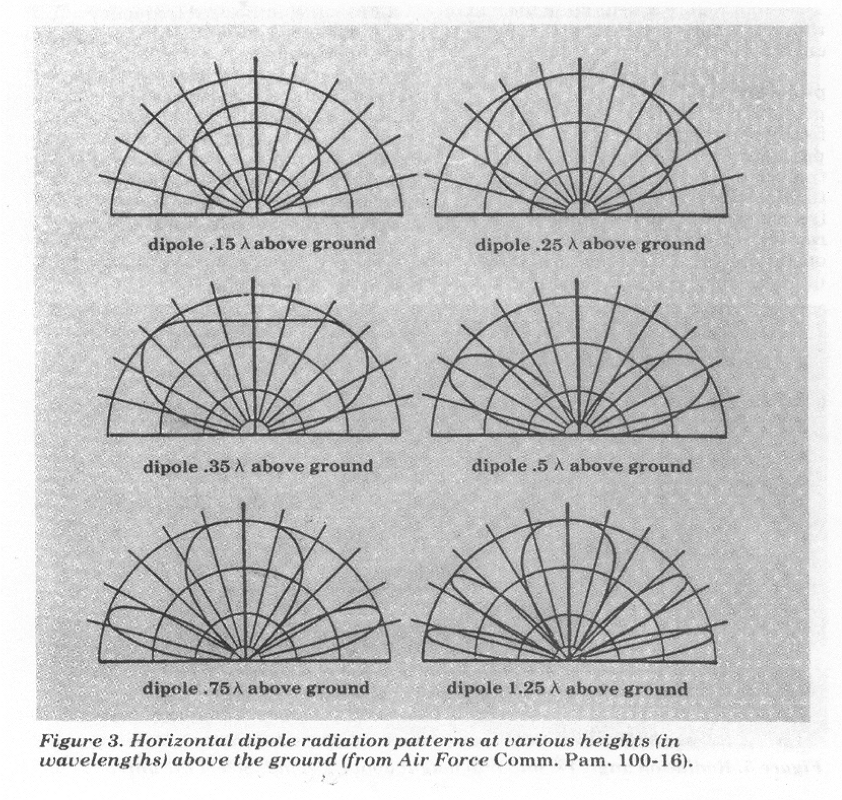 These radiation patters are what one
could expect as they changed their 
dipoles height.

This image only shows the radiation 
patterns and not the antennas gains or loss.

As you lower the antenna the impedance 
of a resonate dipole also changes. If a 
Dipole is roughly 1/4 wave length or less 
above ground its feed point impendence will 
drop and be around 50 Ohms.

Having an antenna impendence of 50 
Ohms will easily match that of the standard 
50 Ohm Coax cable, along with the 50 ohms 
that the RT tuner is expecting.

Key Note: the closer the impendence is to 
50 Ohms the less likely it is that your VSWR 
Will be above 2.0:1.
12
Inverted V
PRC 150
13
Inverted L(Not the best for NVIS but provides both a Monopole and dipole radiation pattern)
15 to 20 feet high
Horizontal Radiating
Vertical Radiating
4:1 or 9:1 unun
Coax
Ground and or Counterpoise(s) 
(Optional based on specifics)
PRC 150
14
End fed Wire Antenna
2 to 4 feet pole,
Humvee, building etc.
4:1 or 9:1 unun
60 to 75 feet long
Ground rod
(Optional based on specifics)
Counterpoise(s) 
(Optional based on specifics)
Coax (can act as a 
Counterpoise) if used 
As Counterpoise it is 
recommended to add an
RF choke 1:1 balun, to 
eliminate common mode
current.
PRC 150
15
B&W Terminated Folded dipole
600 Ohm non-inductive resistor
12:1 Balun
Frequency coverage 1.8 to 30 MHz
(Very quiet antenna system and only 
90 feet long)
PRC 150
16
AN/PRC 150 ALE Operations
ALE (Automatic Link Establishment): The AN/PRC 150 currently uses both ALE 2G and ALE 3G.
ALE 3G is the most current version and offers the best performance; however, it requires that all radios within the net to be synced  (time) to operate.
A GPS can be used for timing, or you can configure a single radio in the NET to act as a TOD server
ALE 3G can only have 10 channels within a single channel plan; unlike ALE 2G which can accept more than 10 per channel group. 
ALE 2G can be fully programed at the radio, while ALE 3G needs to be programed on a computer using Harris’s radio programing software.
17
VOACAP HF Propagation
Dec    2014          SSN = 100.                Minimum Angle= 0.100 degrees

Ft Irwin West side  Ft Irwin East         AZIMUTHS          N. MI.      KM
35.42 N  117.39 W - 35.41 N  116.33 W     90.36  270.97      51.9     96.0
XMTR  2-30 HARRIS99  [harris\1940@5M.ANW   ] Az=  0.0 OFFaz= 90.4   0.020kW
RCVR  2-30 HARRIS99  [harris\1940@5M.ANW   ] Az=271.0 OFFaz=360.0
3 MHz NOISE = -145.0 dBW     REQ. REL = 90%    REQ. SNR = 73.0 dB
GMT   LMT    FOT    HPF    MUF    LUF
18.0   10.2     8.63   11.44   10.03   -10.03
19.0   11.2     9.19   12.18   10.69   -10.69
20.0   12.2     9.51   12.61   11.06   -11.06
21.0   13.2     9.61   12.74   11.17   -11.17
22.0   14.2     9.46   12.53   11.00   -11.00
23.0   15.2     8.95   11.86   10.40   -10.40
24.0   16.2     8.07   10.70   9.39     -9.39
18